Status of the TCCP assembly
Hana HAVLIKOVA, on behalf of CERN SY-STI-TCD
11/12/2023
Summary
Requirements for TCCP device
From requirements to operational designs
Impedance simulations
Schedule
2
Target Collimator Crystal for Precession (TCCP)
TCCS
TCCP
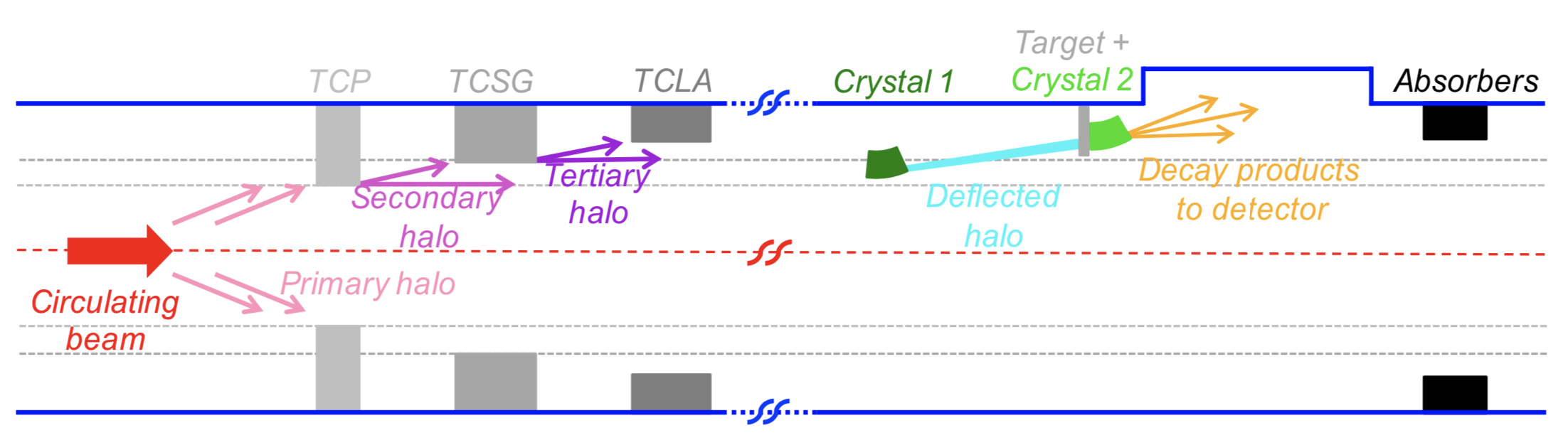 3
Requirements for TCCPs (Goniometers) devices
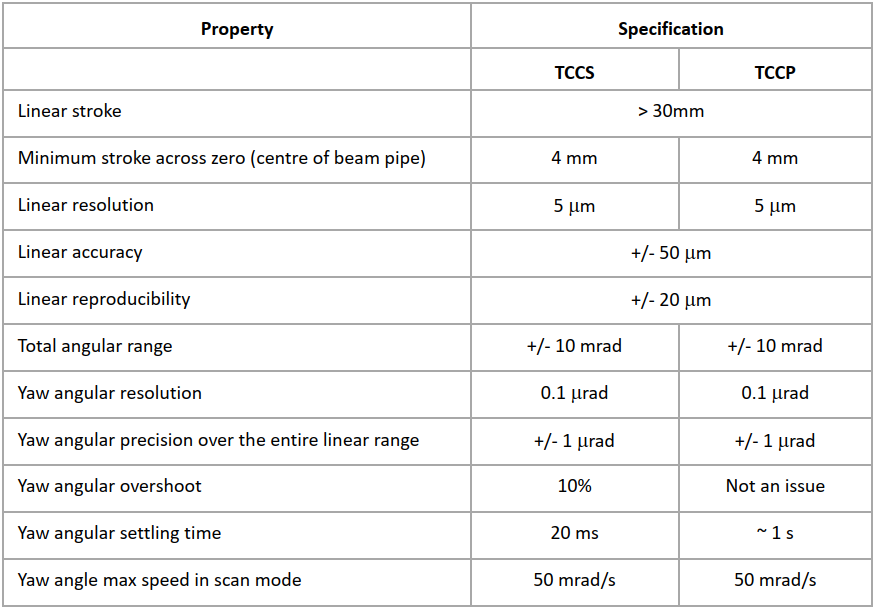 4
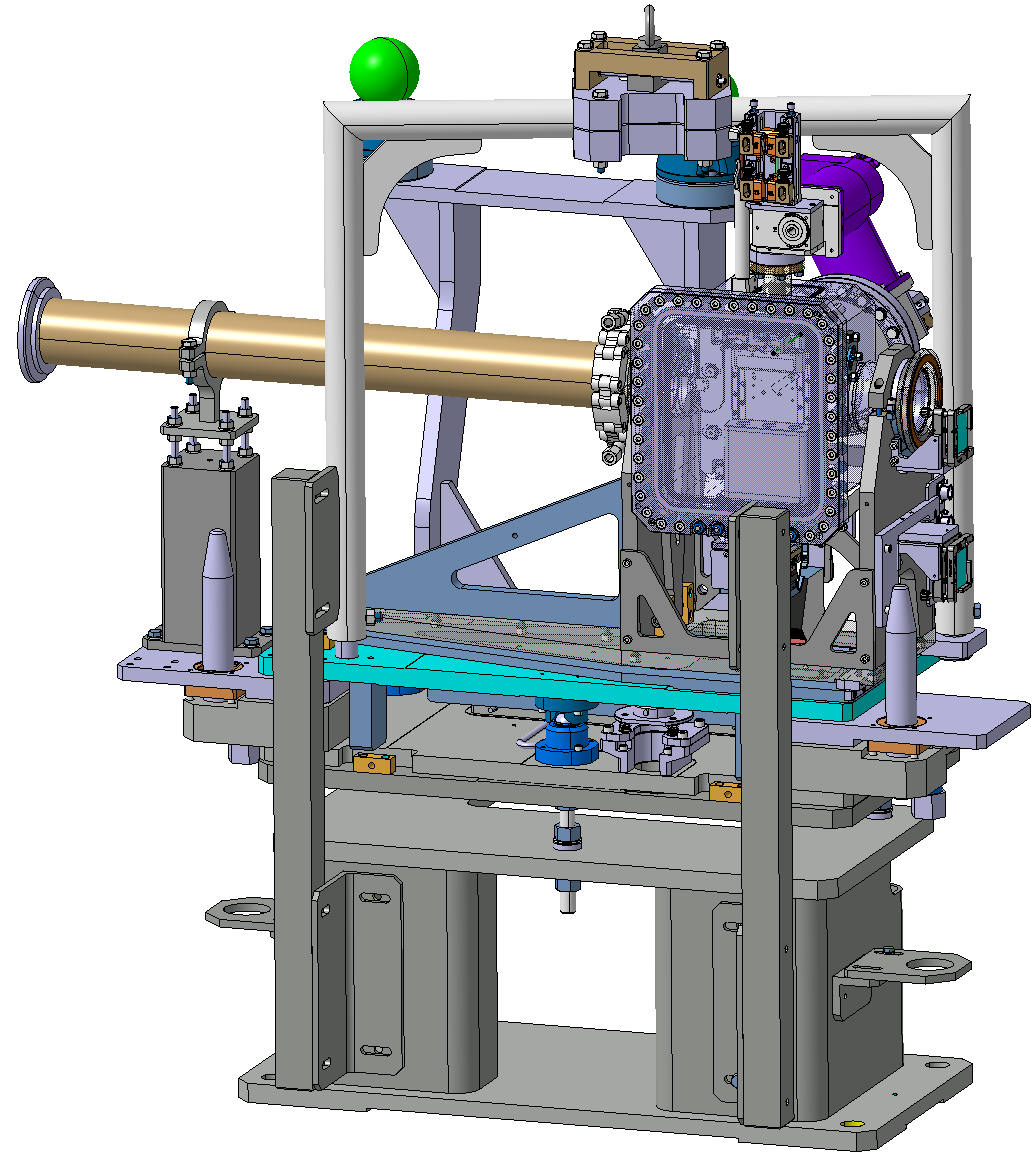 Design to requirementTarget Collimator Primary Crystal (TCPC)
Device existing and employed in CERN
Respecting all the requirements regarding the crystal motion

Needed improvements:
No target
Not adapted for the TCCP crystal (size, weight)
Replacement chamber not suited for TCCP due to space constraints
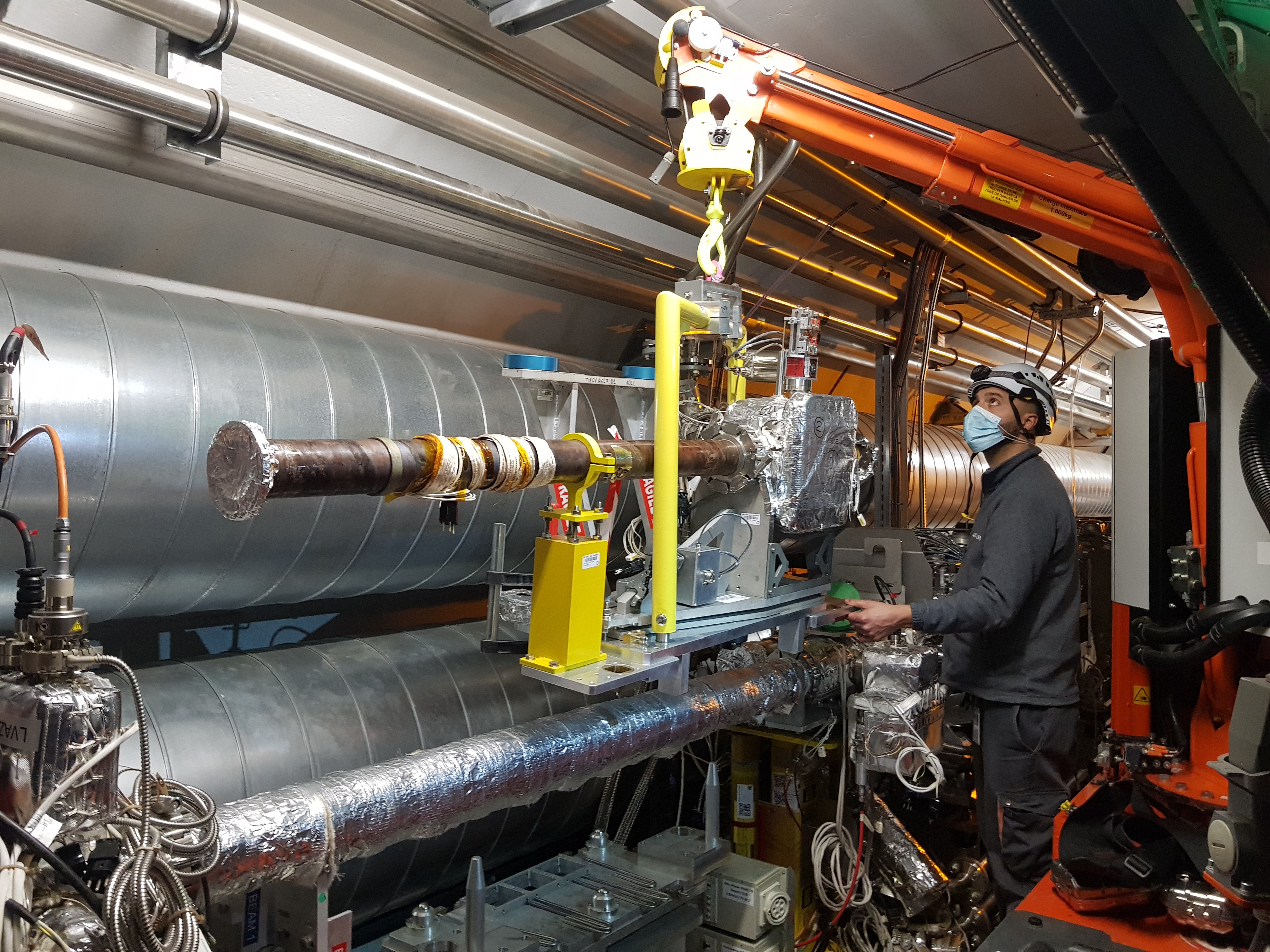 5
Requirement for TCCP (Goniometers) devicesTCCP crystal assembly characteristics
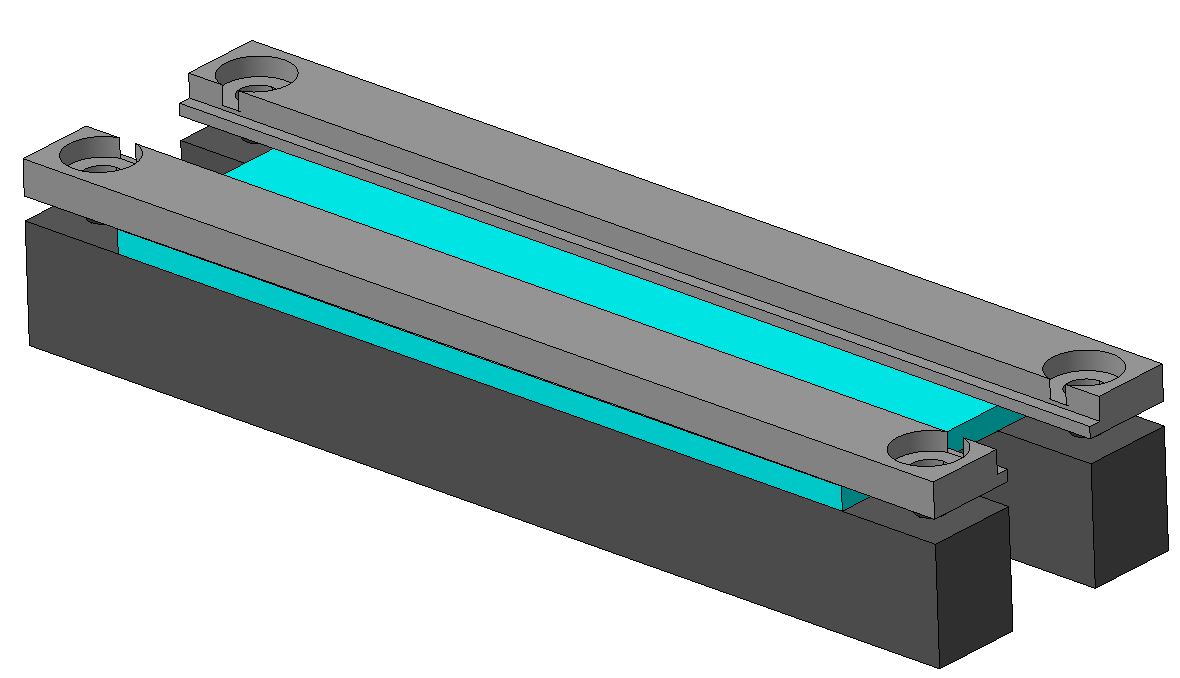 TCPC
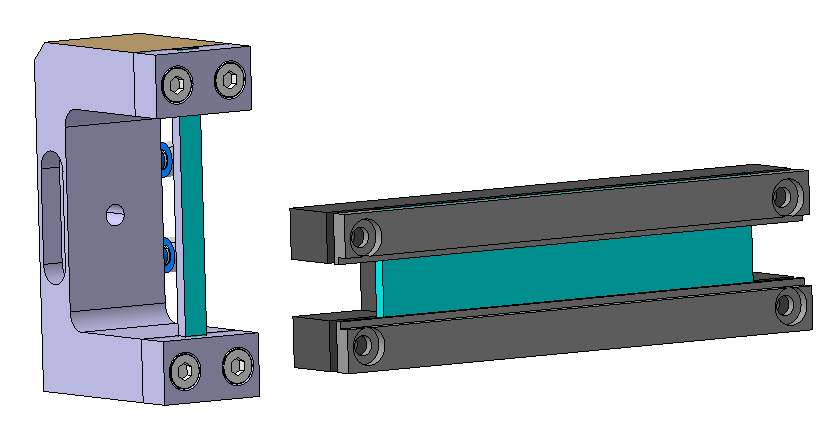 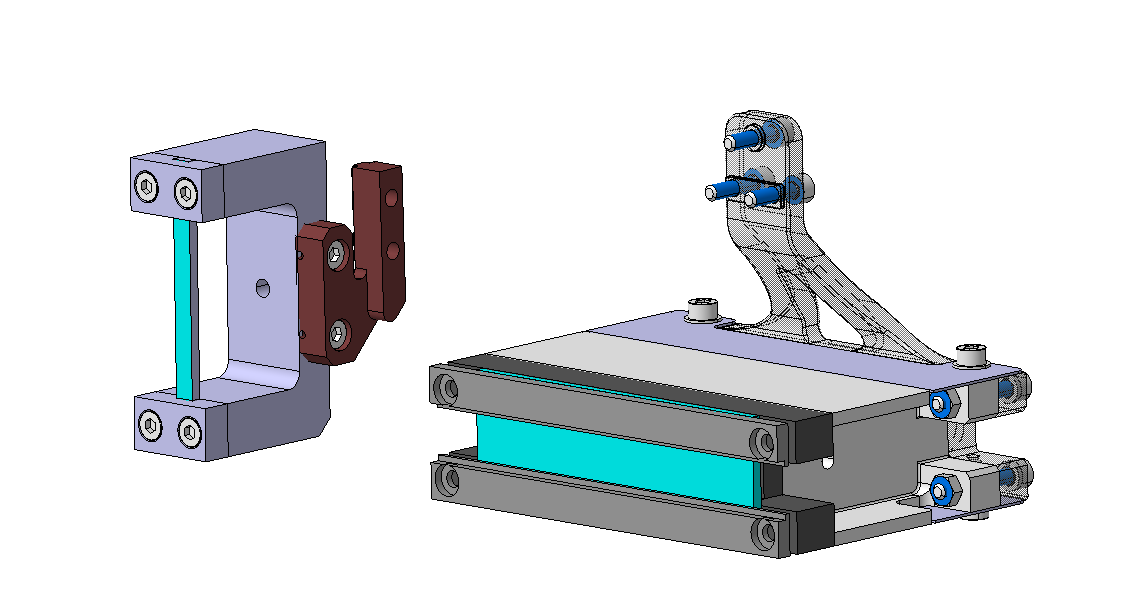 Courtesy of INFN
TCCP
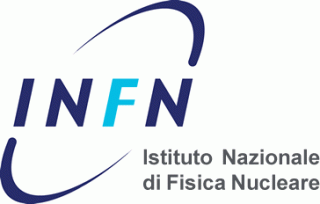 6
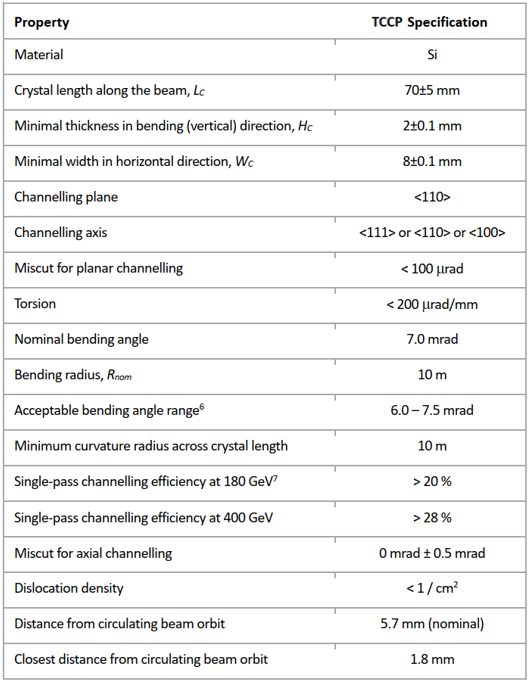 Design to requirementTCPC Rotational stage re-use
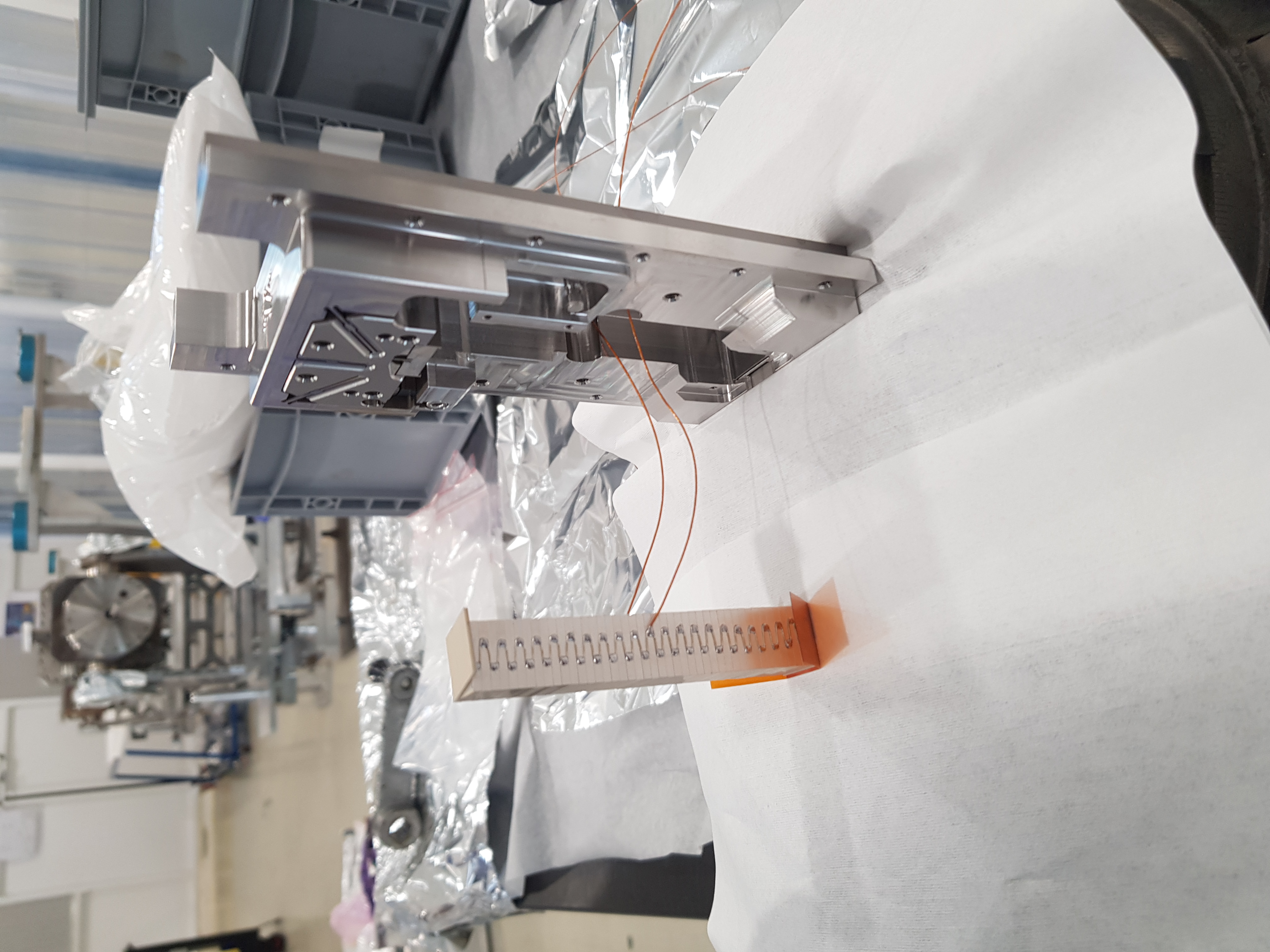 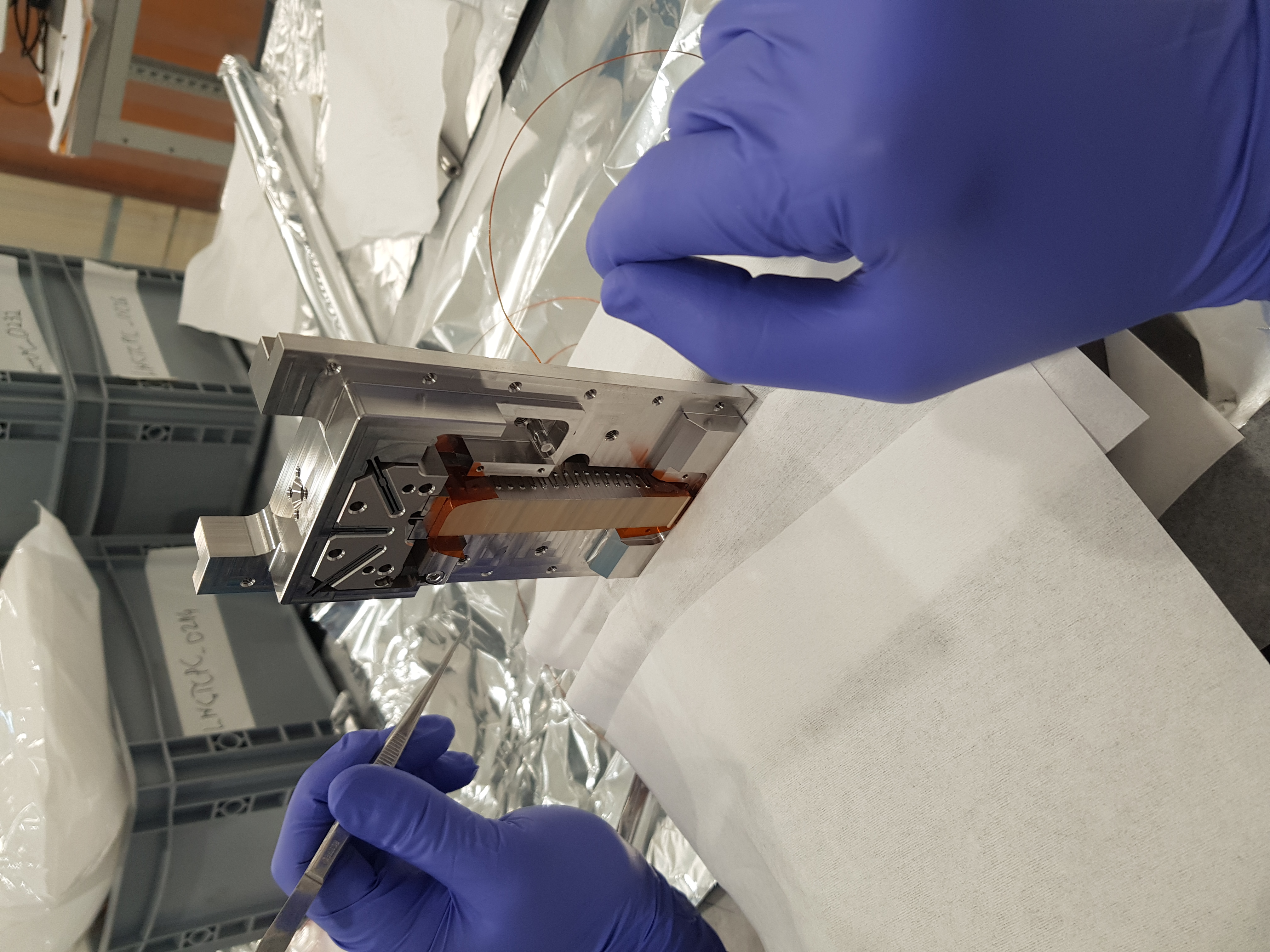 Piezoelectric material
Pre-load spring
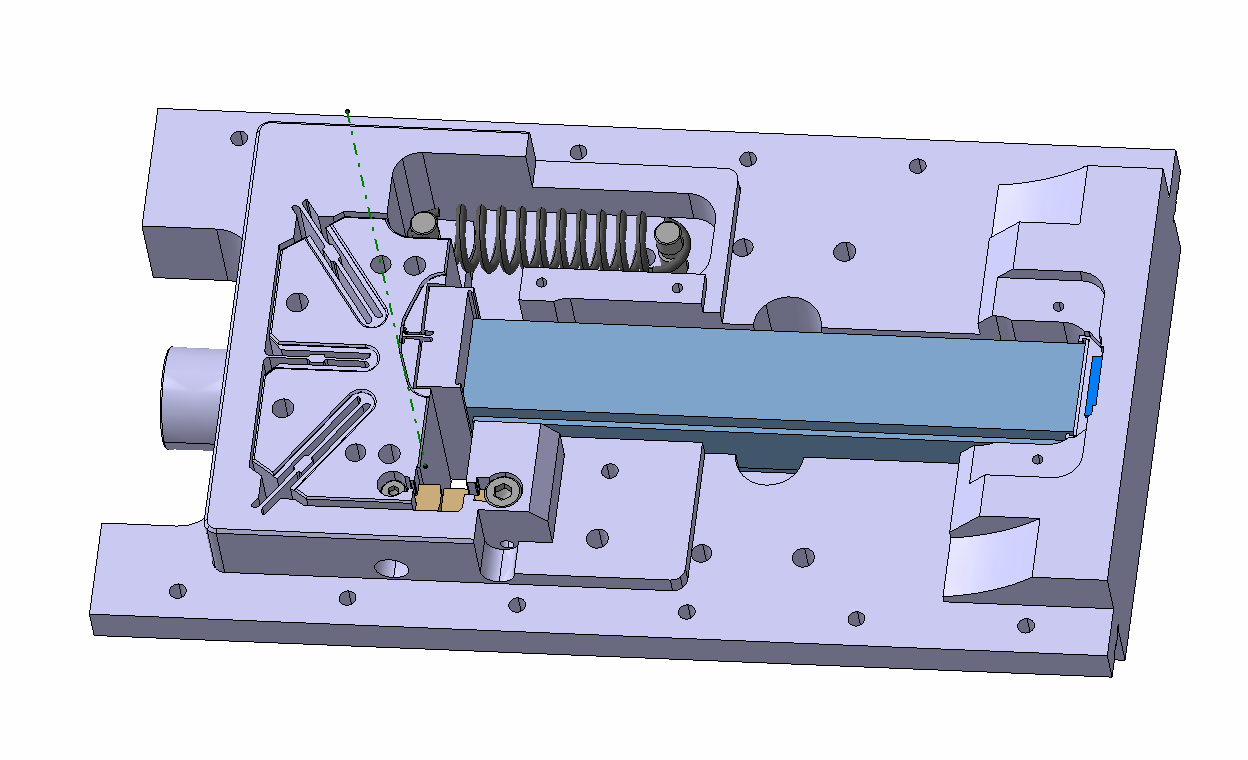 Rotor
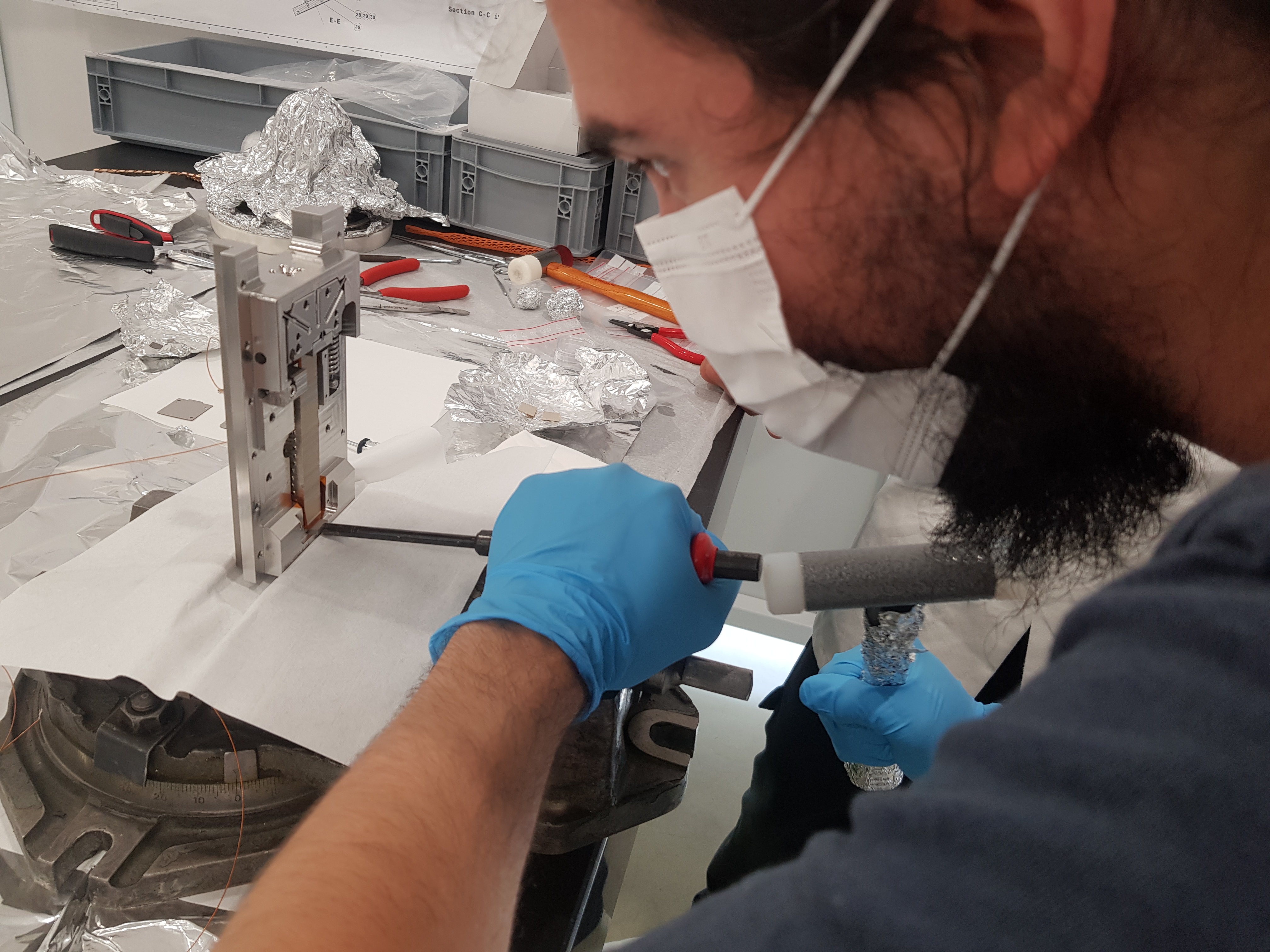 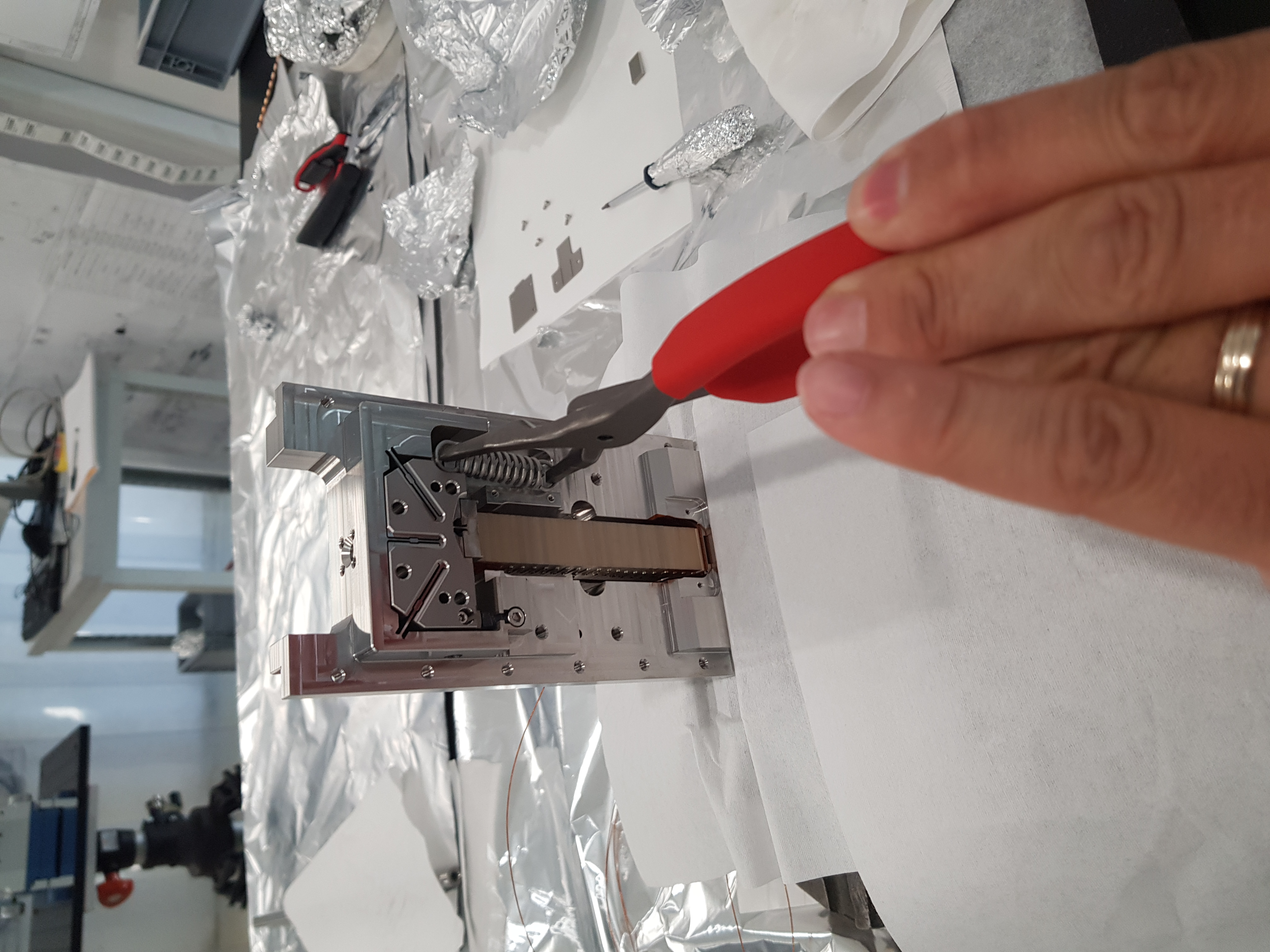 Blades
Heavier crystal of the TCCP:
Simulation to evaluate the impact on CoG and inertia
Actuator control tested by CEM on existing rotational stage with a 350g crystal assembly mock-up
Piston
Stopper
Wedge
7
Design to requirementMotion assembly
Rotation actuator
Retroreflectors
Crystal support adjusted for the new shape of the crystal
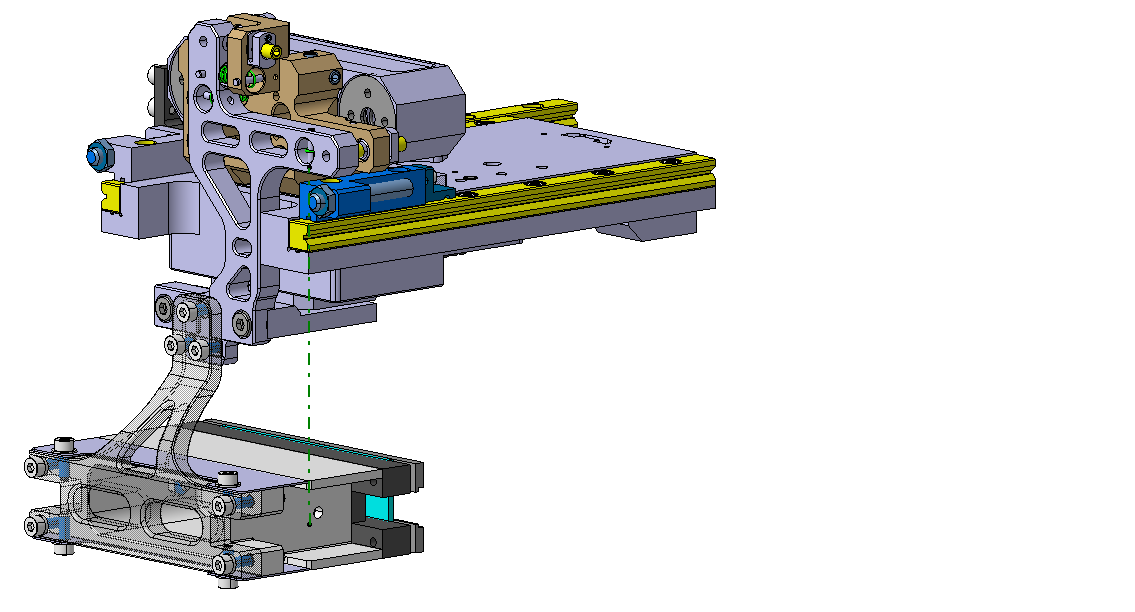 UHV Linear bearings
Crystal support
Bender + crystal
8
Design to requirementMotion assembly
Target linear motion system
Target alignment system
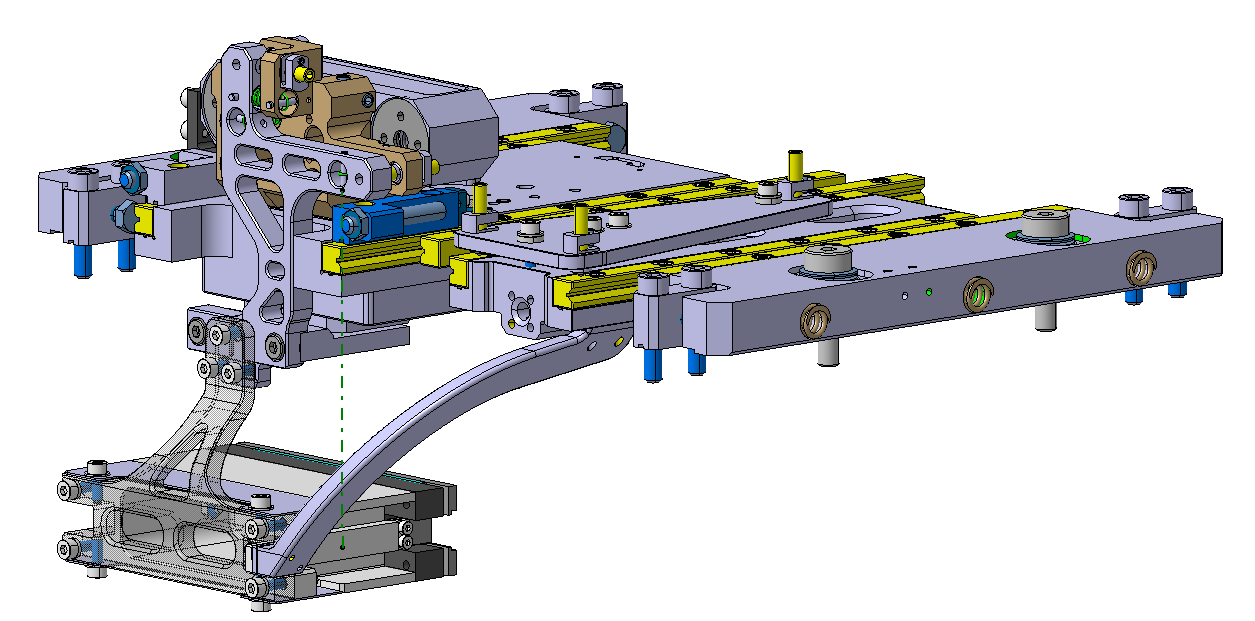 Linear motion system for target identical to rotational stage
Independent alignment system for target to bring it to the correct distance with respect to the crystal 100 - 500µm
Target holder
Target
9
Design to requirementMotion assembly
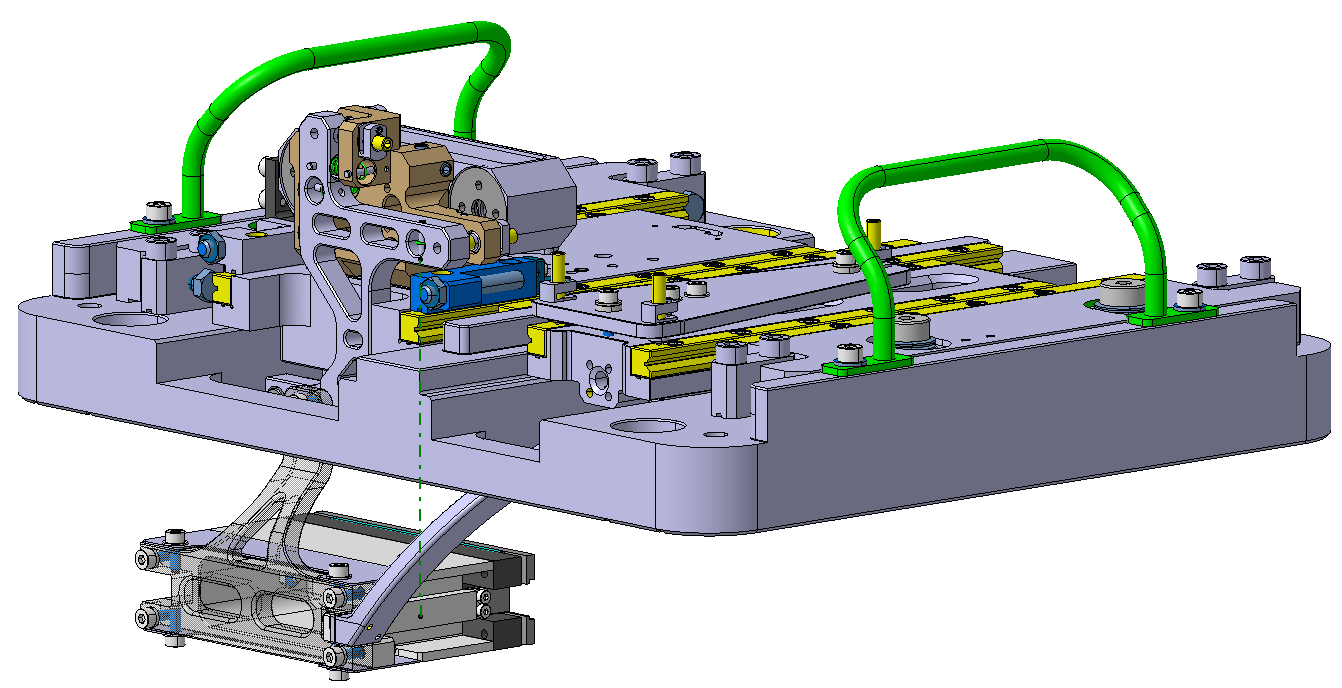 Support plate for linear motion system made separate from the tank
Allows motion and assembly checks before insertion in the tank
Reduce the complexity of tank machining
Support linear stages
10
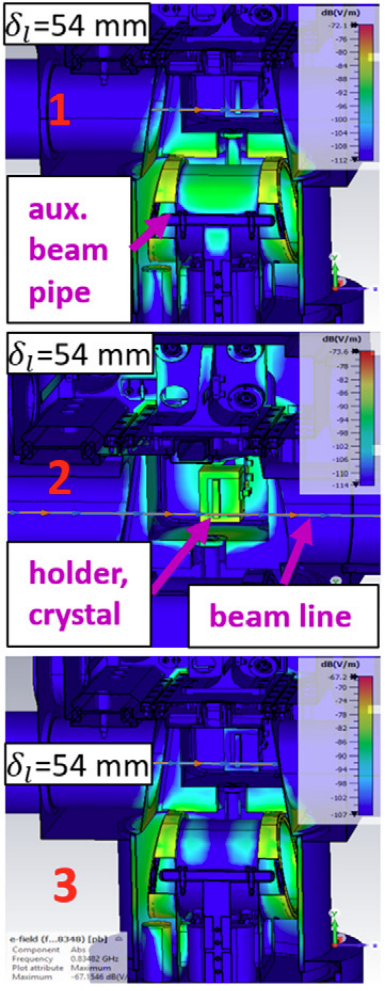 Impedance losses in the TCPCs
TCPC with crystal in operating position for HL ions runs: up to 9W*
TCPC with crystal in parking position for HL protons runs: up to 595W* without replacement chamber
Goals for TCCP design:
Losses with crystal in operating position during low intensity runs acceptable without active cooling
Losses with crystal in parking position during HL proton runs acceptable without replacement chamber and active cooling
TCPC with replacement chamber retracted *
* Quartullo, Danilo et al. “Electromagnetic characterization of the crystal primary collimators for the HL-LHC.” Nuclear Instruments & Methods in Physics Research Section A-accelerators Spectrometers Detectors and Associated Equipment 1010 (2021): 165465.
11
Impedance losses reduction strategy for TCCP
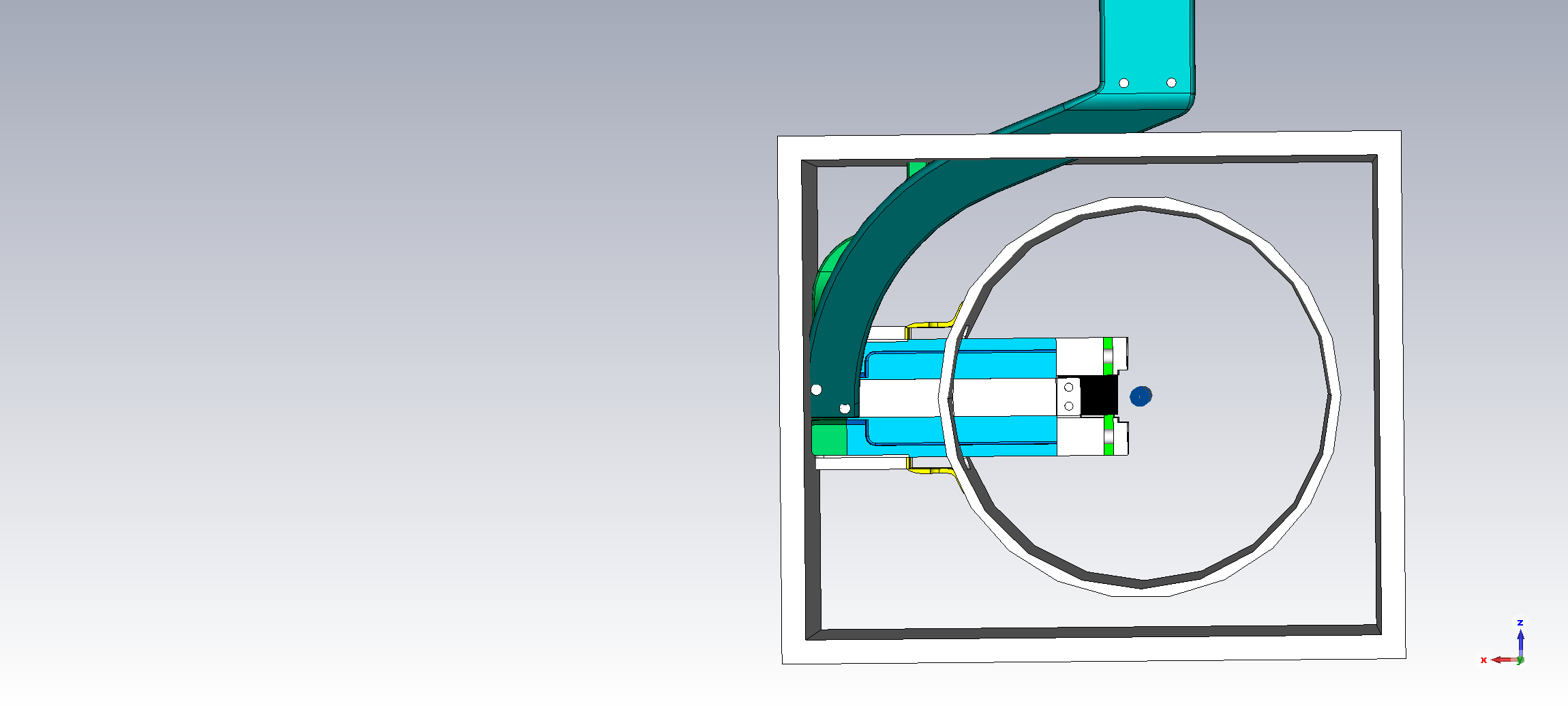 Design choices:
RF beam tube in the tank cavity
Isolation of crystal bender and target with dielectric supports
RF contacts on cut-outs in the tube to close the RF cavity
RF contacts
Tank cavity
Inner cavity beam tube
«RF closed»   cavity
12
Impedance simulation of TCCP cavity
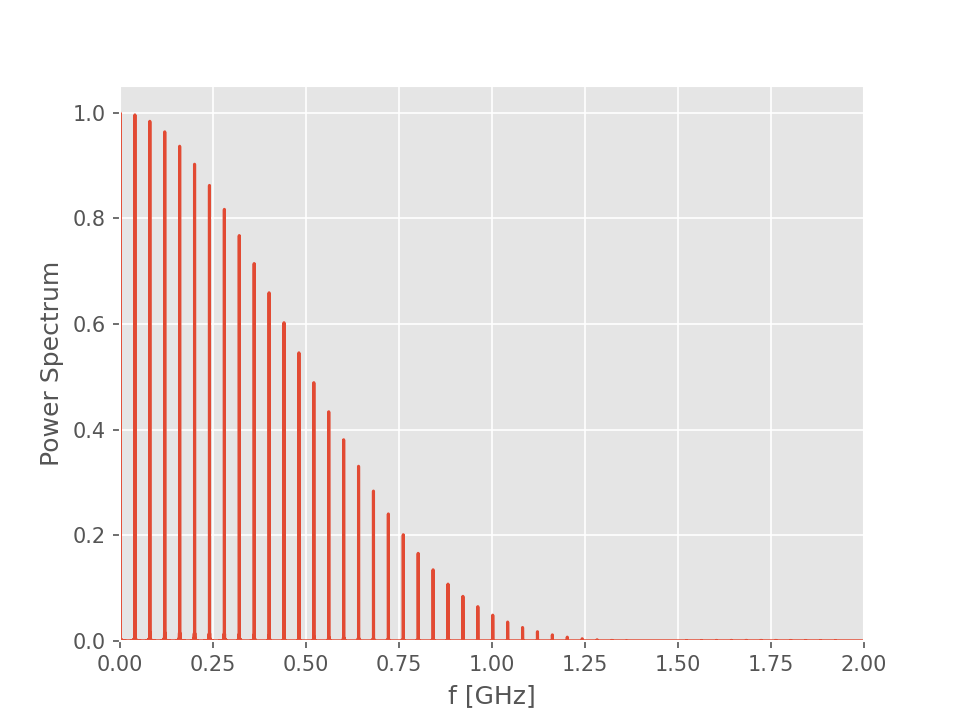 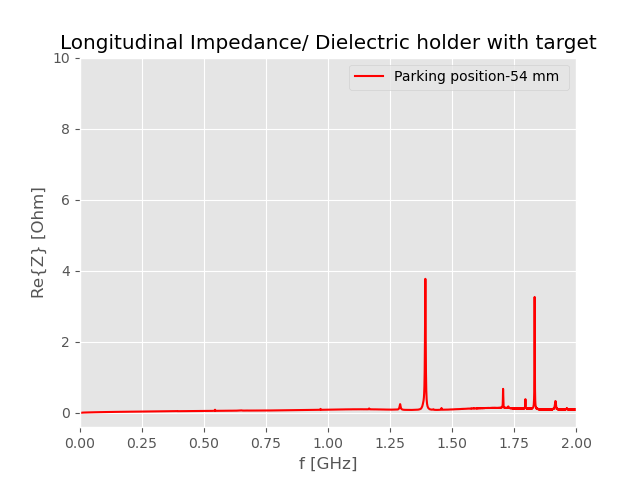 Courtesy of Chiara Antuano, BE/ABP
13
Design to requirementMotion assembly
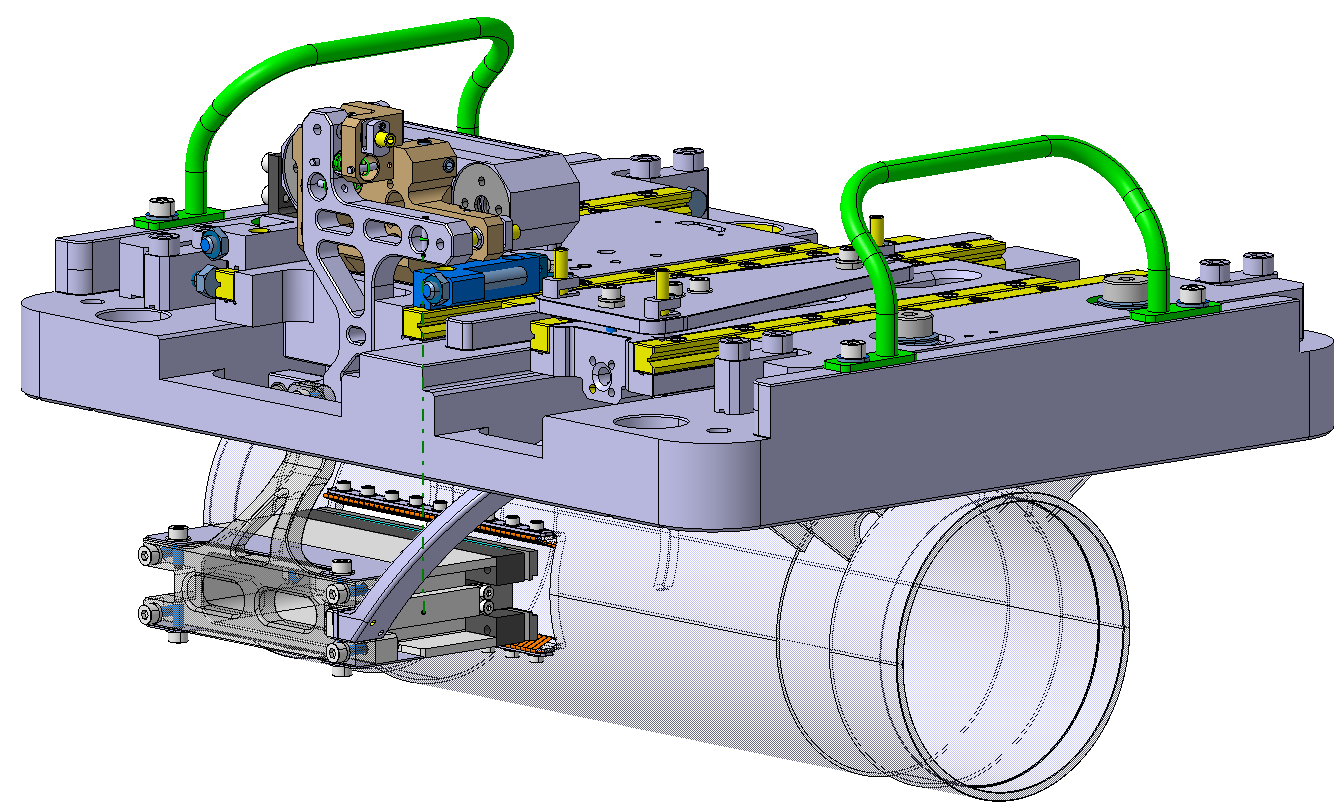 Metallic plate to create contacts when crystal is in operational position
Metallic plate
Inner cavity beam tube
Dielectric supports
RF contacts
14
Design to requirementTank
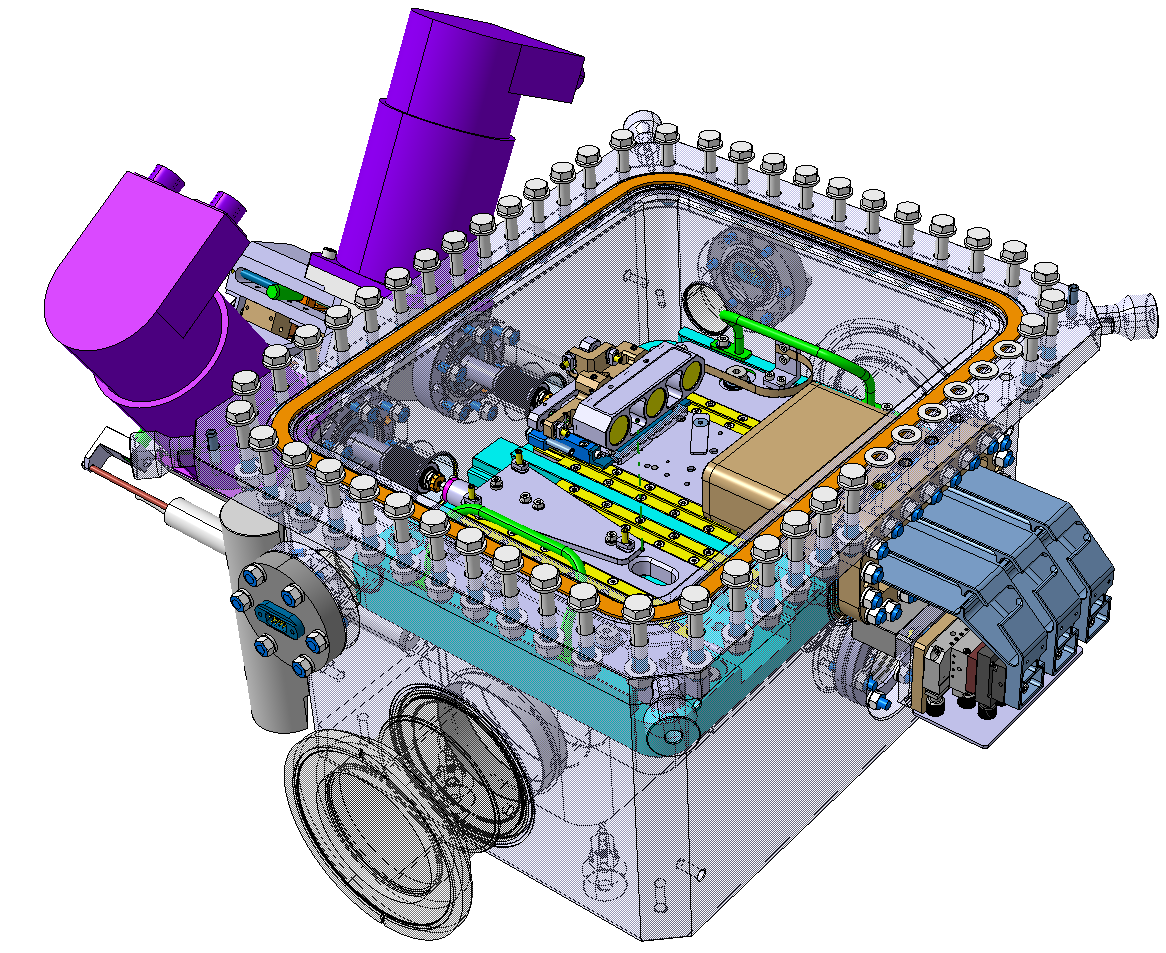 Improvements
Ease of manufacturing
Separate linear systems support assembly
Survey reference point support installed directly on the tank
Survey reference  support
15
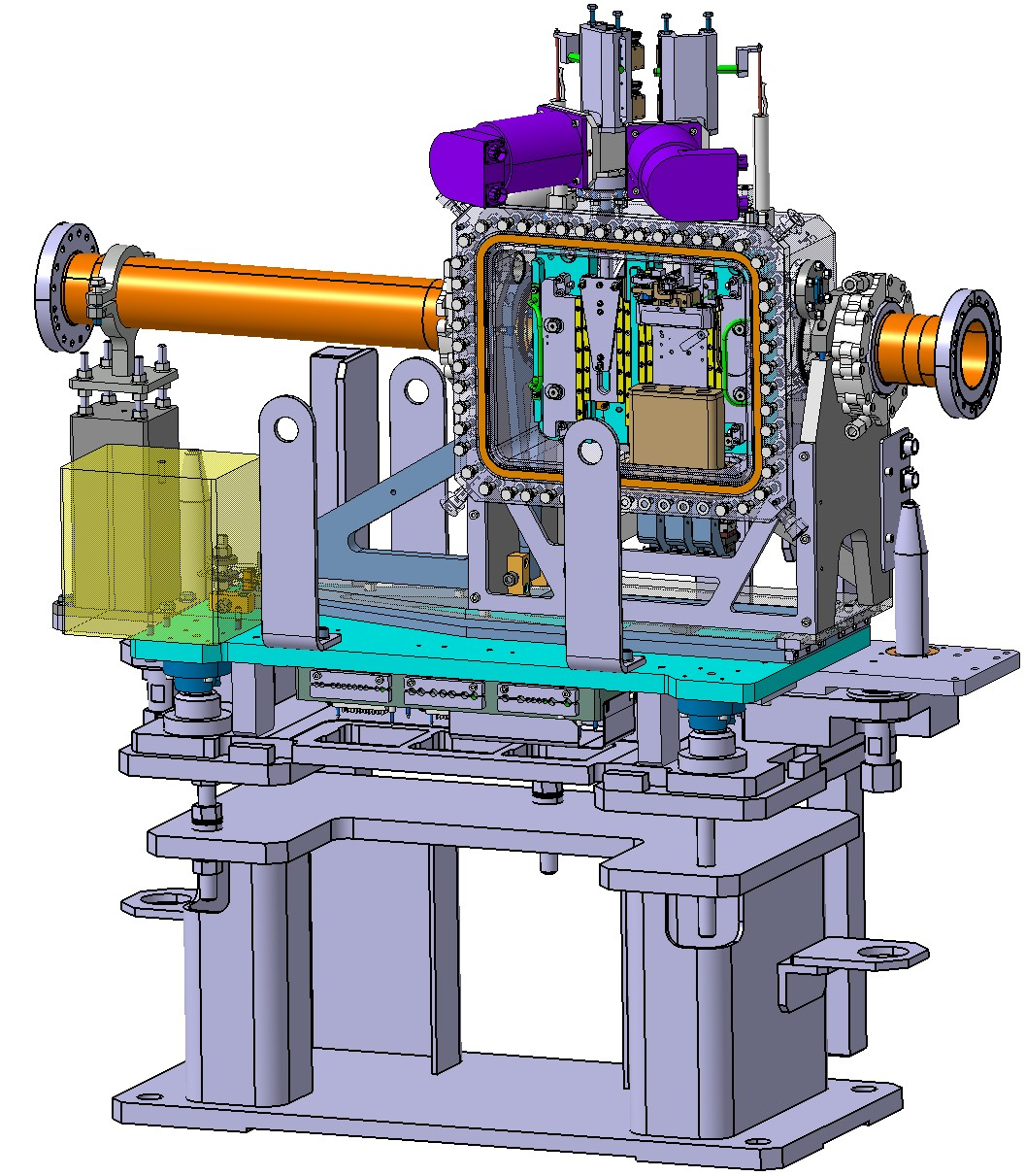 Lifting ears
Design to requirementGeneral assembly
Mounted on standard collimator support
Counter-weight
Lifting ears
Optical heads orientation modified due to B1/B2 organisation
Counterweight
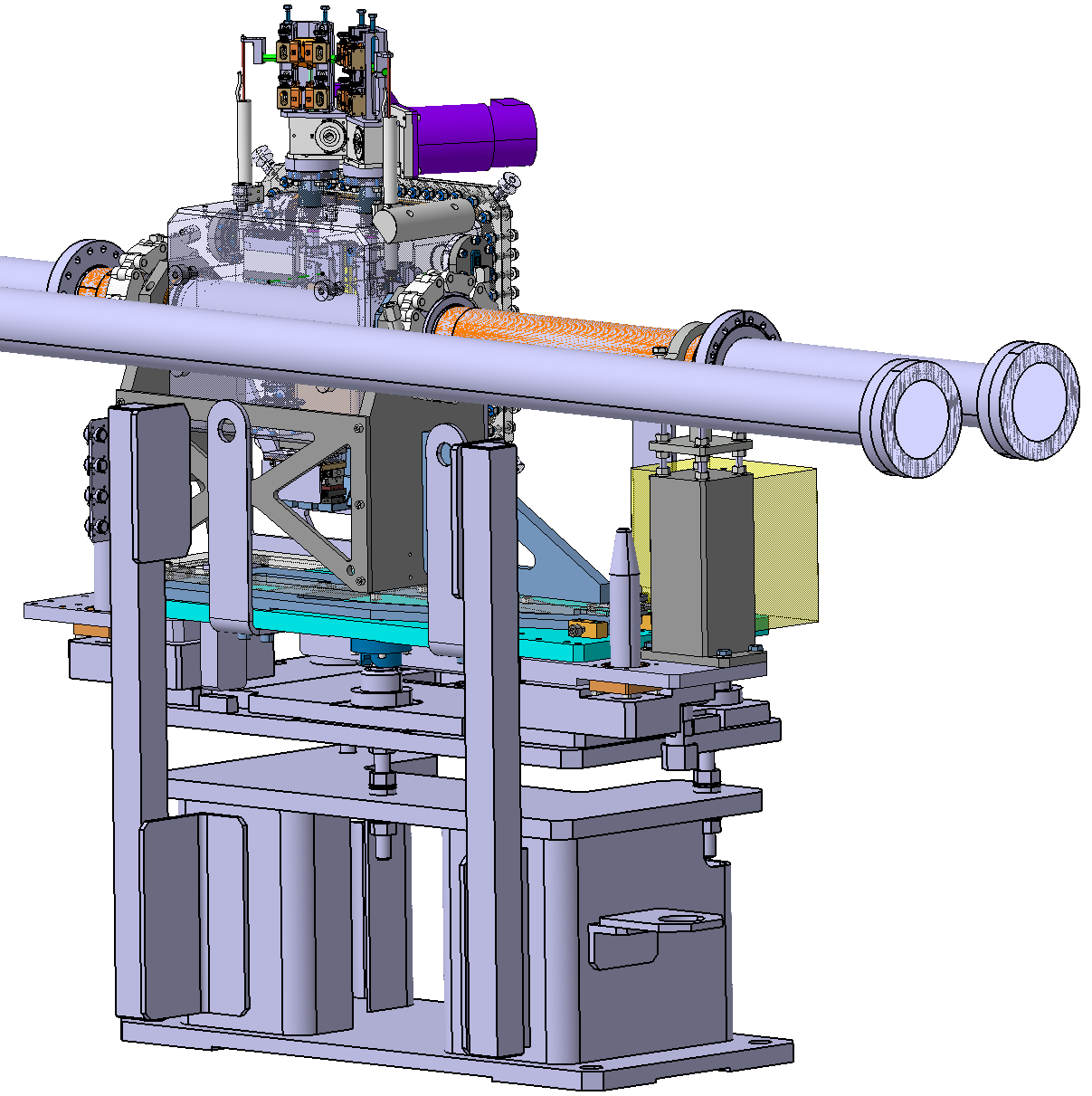 B2
Optical heads
B1
Access from the corridor
16
From design to operationsSchedule
Currently
February - May 2024
October - November 2024
January 2024
June - September 2024
YETS 24-25
17
Conclusion
New design inspired from existing TCPC 
Initial simulation demonstrated the compatibility of design with impedance losses mitigation
3D design of equipment is complete 
The equipment will be installed during YETS 24-25
The proposed design is adequate for TWOCRYST PoC but not for final experiment with HL protons
18
Thank you for your attention! 
	Questions?
19